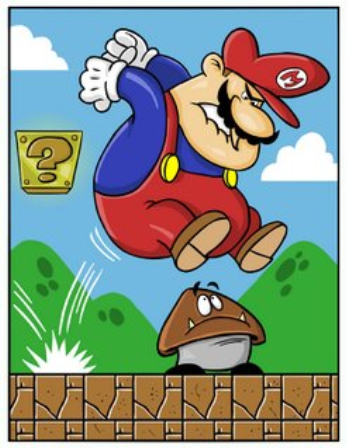 Collisionsin 2D
Objectives
explain, quantitatively, that momentum is conserved in one and two-dimensional interactions in an isolated system
Diploma Question Alert!
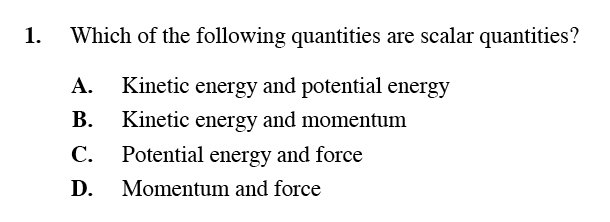 Diploma Question Alert!
Diploma Question Alert!
NonlinearConservation of Momentum
Just as momentum is conserved in one dimension,
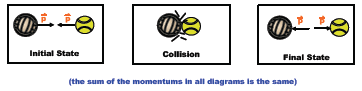 it is also conserved in other, nonlinear directions.
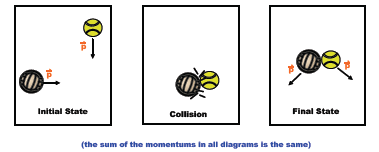 In situations where objects are moving in two dimensions (i.e. the x and y direction), we need to break the momentum vectors into components.
The components in the x direction will be conserved and the components in the y direction will be conserved.
Example/Steps
ex) A 4.0 kg cat is traveling South at 2.8 m/s when it collides with a 6.0 kg bat traveling East at 3.0 m/s. The objects stick together upon collision. What is the velocity of the cat-bat system?

Step 1: Draw a diagram.
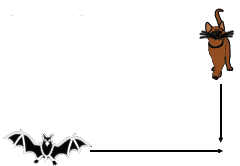 Step 2: Write separate conservation statements for x and y directions.
x-direction			y-direction



Step 3: Find final momentum in x and y direction
Step 4: Find the resultant momentum using vectors. Solve for velocity.
Let's take a look at a "glancing collision".
ex) A 4.0 kg bicycle is moving East at an unknown velocity when it hits a stationary 6.1 kg tricycle. After collision, the bicycle moves at 2.8 m/s 32˚ N of E and the tricycle moves at 1.5 m/s at 41˚ S of E. What is the initial velocity of the bicycle?
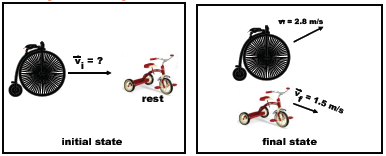 Step 1: Draw a diagram.



Step 2: Break vectors into components.
Step 3: Write conservation statements for the x and y.



Step 4: Solve for the unknown variable.
Step 5: Using the found momentum, determine the missing momentum and solve for velocity.
Diploma Question Alert!
Example